Energy Efficiency in the Pacific Northwest
Jeffrey Davis

July 19, 2014
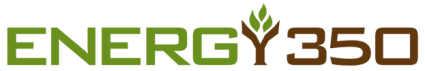 Good Audit Questions
Is equipment appropriately sized? 

Is equipment off when not in use?

Is equipment used for intended application?

Are systems optimized for efficiency?
Keys to Successful Energy Projects
Large equipment first
Equate to many small projects

Low cost options
Controls upgrades and O&M are very cost effective

High hours of operation 
Contribute to short payback period

Automatic > Manual

Add VFDs on Variable Loads
Increasingly more cost effective
50% speed ~ 15% power
Energy Consumers
Pumps
Fans
Boilers
Lighting
Air Compressors
Chillers


HVAC 
Refrigeration
Applications
Pump EEMs
VFD
Open Balance Valves & Triple Duty Valves
Control to pressure setpoint

Correct Size
Typically pumps operate most efficiently at full load

Correct # of Pumps
Sometimes a pump in parallel can be shut down
One large site has 10,000,000 kWh ($500,000yr) in identified pump shutdown projects
Pump VFD Analysis
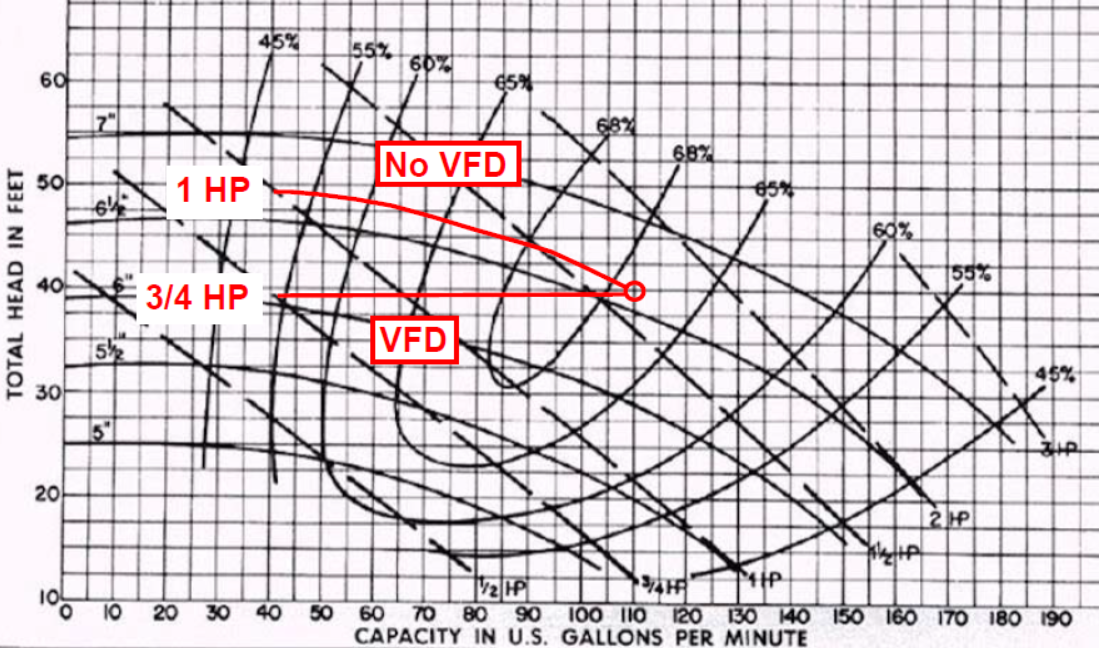 Fan EEMs
Static Pressure Reset
Ducting applications (HVAC)
Baseline = 3” w.c.           
EEM = 1.5” w.c. 

Wet bulb approach controls
Cooling tower fans

VFD
Best VFD application
~50% savings
Case Study: Idle Motor Shutdown
Equipment for moving wood chips:
(2) 500 HP & (1) 700 HP Blowers

Baseline: Blowers left on in “Idle” mode
Total Idle Power = 550 kW

EEM: Turn off blowers after 1hr of idle time
Reduced run time by 2,700 hrs/yr!

Cost: FREE
Savings: $75,000/yr
	     (1,500,000 kWh ~ 75 residences)
Payback = 1 second!
Boiler EEMs
Minimally heat
If you need 120°F water & 200°F water, 
   use (2) boilers

Minimally pressurize
If you need 50 psi steam and 150 psi steam, use (2) boilers 

Automate boiler blowdown
See case study
Case Study: Automated Boiler Blowdown Controls
Wood Drying Equipment: 
(3) 750 hp boilers 

Baseline: Manual Blowdown 
EEM: Automatic Blowdown
Requires control panel, conductivity probe, throttling valve, motorized blowdown valve

Cost:       $8,000
Savings:  $30,000/yr
	      (50,000 therms ~ 100 residences)
Payback = 3 months
Lighting EEMs
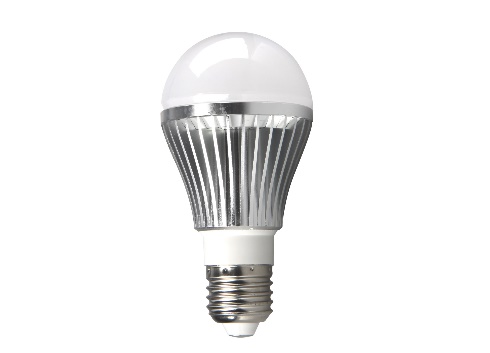 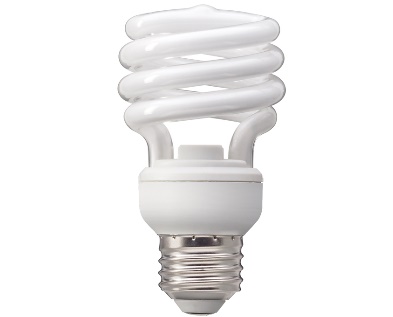 10,000 hrs
25% power
Commercial - $
Residential – $$$
50,000 hrs
15% power
Commercial - $$
Residential – $$$$$$
1,000 hrs
100% power
Commercial – DON’T USE
Residential – $
Occupancy Controls
For noncritical tasks
Daylight Controls
Utilize the Sun
Design to IES light levels
The right amount of light
Air Compressor EEMs
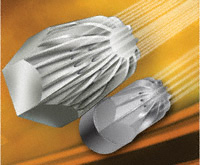 Leak Repairs
Low cost, quick payback

Engineered Nozzles

Correct Applications
E.g. Don’t use for cleaning (use vacuum instead)

VFD
(1) 150 hp compressor (most efficient)

Multi-stage
(3) 50 hp compressors (most reliable)
Chiller EEMs
Proper Sequencing (2+ chillers)
Low/No Cost, huge savings potential

VFD
Over 50 % energy savings possible

Reduce condenser water temp
0.5 – 1.5 % power saved per  1°F change

Desuperheater
Turns waste heat into practical heating (e.g. hot water)

Automatic Volume Index (Vi) & Thermosyphon Oil Cooling (TSOC)
Efficiency new equipment options
Refrigeration Cycle (pressure-enthalpy diagram)
2
Pressure or 
Temperature
1
Condensing Water Temp
Work (kW)
Enthalpy
Case Study: Compressor Sequencing
Pasteurizer Cooling Equipment:
4 compressors (total 1,650 HP)
C3 & C4          new with VFDs 
C1 & C2          old w/o VFDs

Cost:        $28,000
Savings:   $17,000/yr 
	      (200,000 kWh/yr ~ 10 residences)
Payback = 1.6yrs
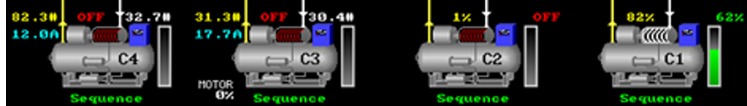 Typical HVAC EEMs
Avoid simultaneously heating and cooling

Minimally cool & heat

Minimally ventilate
Fan, heating & cooling savings
“Sick Building Syndrome” led to many over-ventilated spaces in the 1980s

Use VAV system when serving multiple zones

Supply air temperature reset 
Heating and cooling savings

Static pressure reset 
Fan savings

Schedule temperature setbacks when unoccupied

Economize (“free cooling”)
Cooling savings
Economizers are often broken
HVAC Cooling System
Fan VFDs
Oversized Cooling Tower
Wet Bulb Temp Approach
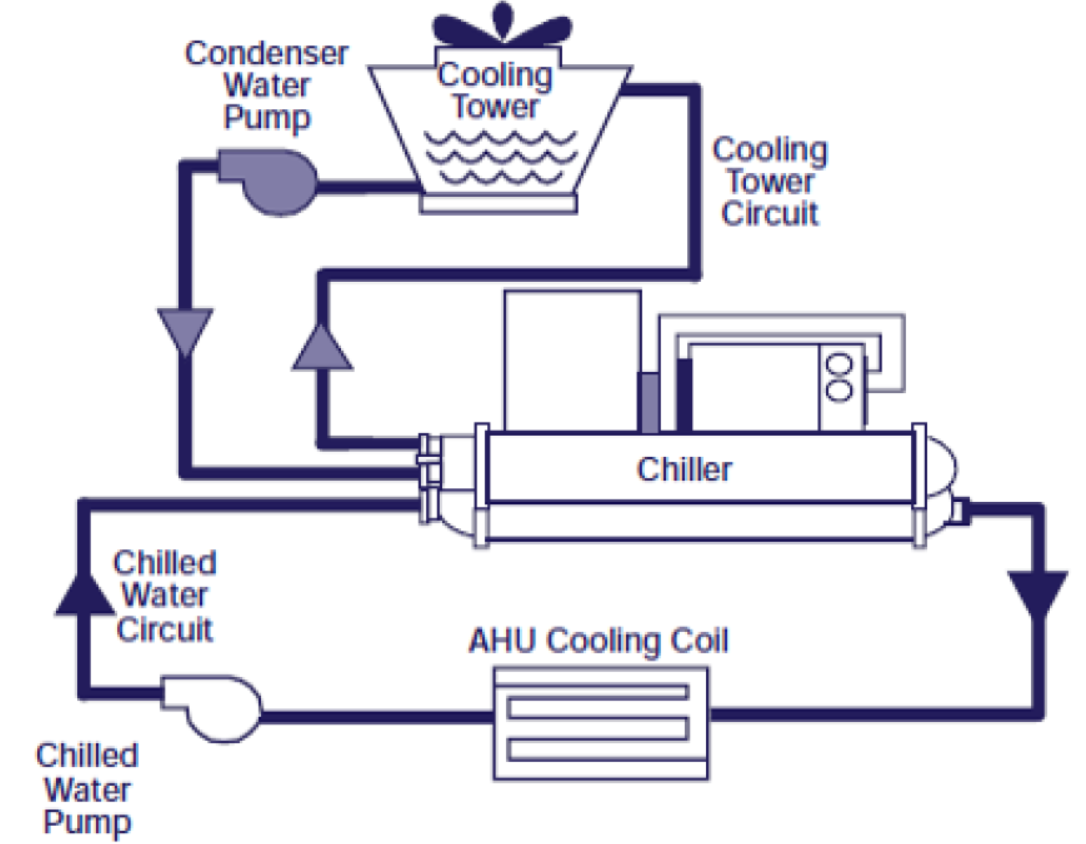 Lower CW Temp
VFD Chiller
Auto Vi & TSOC
Sequencing 
       (2+ chillers)
EEM Opportunities
Air Side
Static Pressure Reset
Supply Air Temperature Reset
Scheduling (temp setbacks)
VFD CHW Pump
Typical Refrigeration EEMs
Compressor VFD 
Evaporator VFDs
Condenser Fan VFDs
Control System
Defrost Float Drainers
TSOC in lieu of LIOC
Variable Vi
Oversized Condenser (reduces CWT)
Hot Gas Defrost
Desuperheater for Under Floor Heating
Screw Compressor VFD
Motor speed will vary to maintain suction pressure
Once motor speed reaches minimum speed (~40%), the screw compressor will begin to unload on the slide valve
On highly variable loads such as cold storage applications, this is a cost effective measure
Evaporator & Condenser Fan VFDs
Evaporator Fans
Fan speed modulates to maintain zone temperature
Be cautious of minimum fan speed recommendations b/c air flow must be delivered long distances in cold storages
Baseline operation is continuous fan operation or fan cycling (with cycle time to accommodate defrost)
Condenser Fans
Fan speed modulates to maintain condensing pressure
Baseline operation is fan cycling, typically with pressure switches
Control Systems
Dynamic compressor staging 
Floating suction pressure
Floating condensing pressure with ambient wet bulb
VFD Control
Defrost control
Liquid runtime
On demand
Evaporator Defrost
Electric
Electric resistance coils are located between the rows of an evaporator coil as well as in the drain pan. 
This type of defrost is typical in commercial and packaged refrigeration applications.
Water
Water from 50°F – 100°F is washed over the exterior surface of the coil. 
This is typical in nurseries, blast freezers, IQFs or anywhere the air quality is not ideal as this cleans the coil surface in the process.
Hot gas
Superheated discharge refrigerant gas is directed through the drain pan and coil. 
This is a great method for defrosting since this is free heat
This is typical for industrial applications with built up systems.
Defrost Control
Fixed Time of Day
Each evaporator defrosts via a mechanical time clock.
This type of defrost is independent of coil load or ice accumulation.
This is typical in commercial and packaged industrial refrigeration applications (most likely with electric defrost).
Liquid Runtime
Cumulative runtime of liquid line solenoid valves are monitored. Once the runtime equals a predetermined value, the evaporator will initiate a defrost cycle.
This is typical of hot gas defrost evaporators in built up industrial systems
On Demand
This is a newer technology
Intelli-Frost by Logix is gaining popularity and proving to be an efficient alternative to liquid runtime defrost strategy
Defrosts are necessary to maintain adequate heat transfer across the coil, but introduce additional load into the refrigerated space which must then be removed.
Defrost Float Drainers
Float drainers fully condense defrost vapor which then gravity drains to the LPR. This prevents defrost vapor from entering compressor inlet and creating a false load due to increased mass flow.
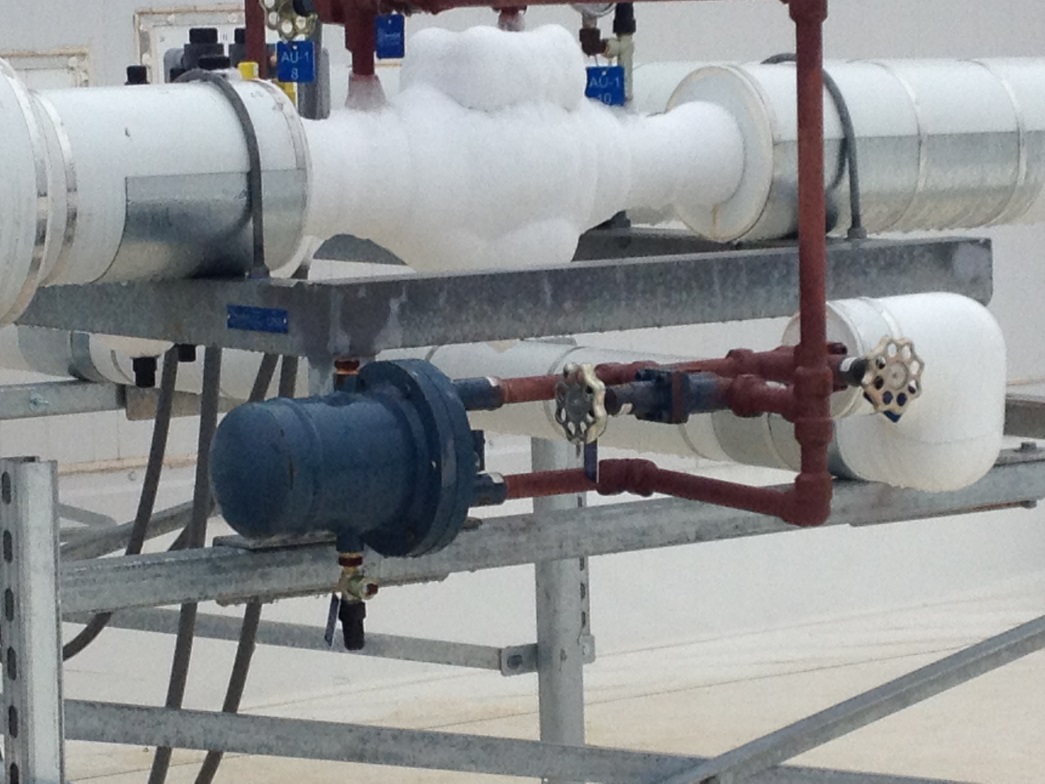 Oversized Condenser
Use the surface area of the condenser to your advantage. 
Oversizing a condenser will lower the approach temperature between the ambient wet bulb temperature and the saturated condensing temperature.
This will allow for lower condensing pressures whenever possible.
Typical Baseline:  90°F SCT / 68°F WBT
Typical EEM:  85°F SCT / 70°F WBT
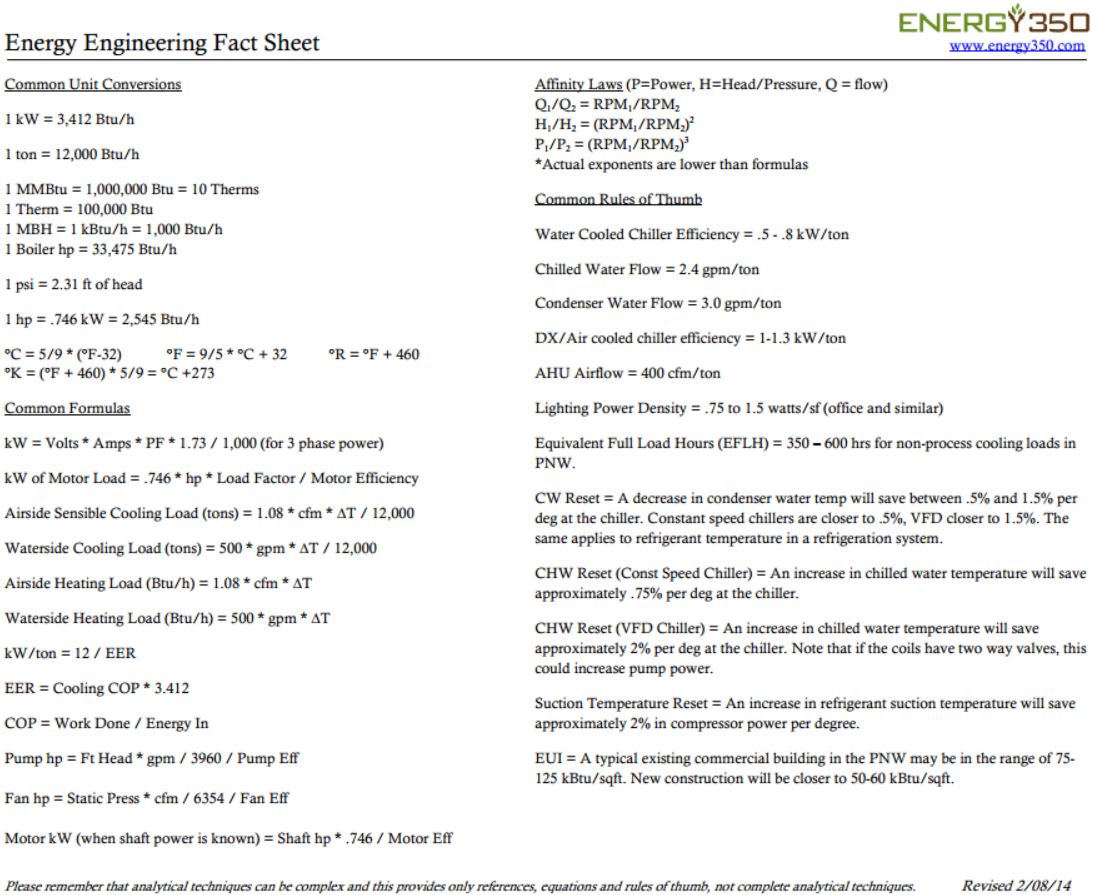 The End
If you want a copy of this presentation, please let me know
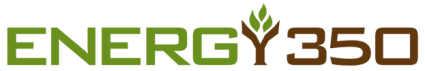